January 27, 2021
BFABudget Amendment
BFA Amendment
GSD Responsibilities
The General Services Department was created under City Ordinance No. 99-378, § 5, 4-21-99. 
Section 2-434. – Functions. The [General Services] Department shall: 
Be responsible for construction and remodeling of city buildings, including management and provision of in-house and contract services for design of projects, construction bidding, construction contract management, construction-related testing services and construction-related environmental services; 
Perform facilities management services including review of requirements for space in city buildings, negotiations of city building space leases, whether the city is the lessor or the lessee, assignment of space in city buildings, development of office size and furnishing standards, management of furnishings installations and office moves and related services whether performed directly by the department or by contractors;  (AP Policy 7-4)
Acquire real property and dispose of surplus real property in coordination with Houston Public Works; 
Manage and oversee energy programs for city buildings; 
Provide on-site building maintenance and operations services for buildings assigned to the department for that purpose, including janitorial, cleaning, building systems maintenance, minor repairs, carpentry and construction work and security operation and maintenance; 
Render assistance to other city departments upon request for buildings that may not be under the direct management of the department on issues relating to building management; and 
For any matters involving procurement, as defined in section 15-42 of this Code, defer to the chief procurement officer as required in section 15-43 of this Code. 
The foregoing duties and functions shall not extend to aviation department properties, unless so requested by the aviation department.
City of Houston Insured Properties
City Wide Insured Properties
The City of Houston has 2,844 facilities, which covers roughly 31,626,635 Sq. Ft.
Source: Property Schedule Spreadsheet Provided by ARA | July 2020
[Speaker Notes: Source: Property Schedule Spreadsheet Provided by ARA | July 2020]
General Services Department  Properties
GSD Maintained Properties
The General Services Department currently maintains 316 locations, which covers roughly 8,187,826 sq. ft.
[Speaker Notes: Source: Property Listing Spreadsheet Provided by GSD: Property Management | June 2020]
GSD Operational Cost
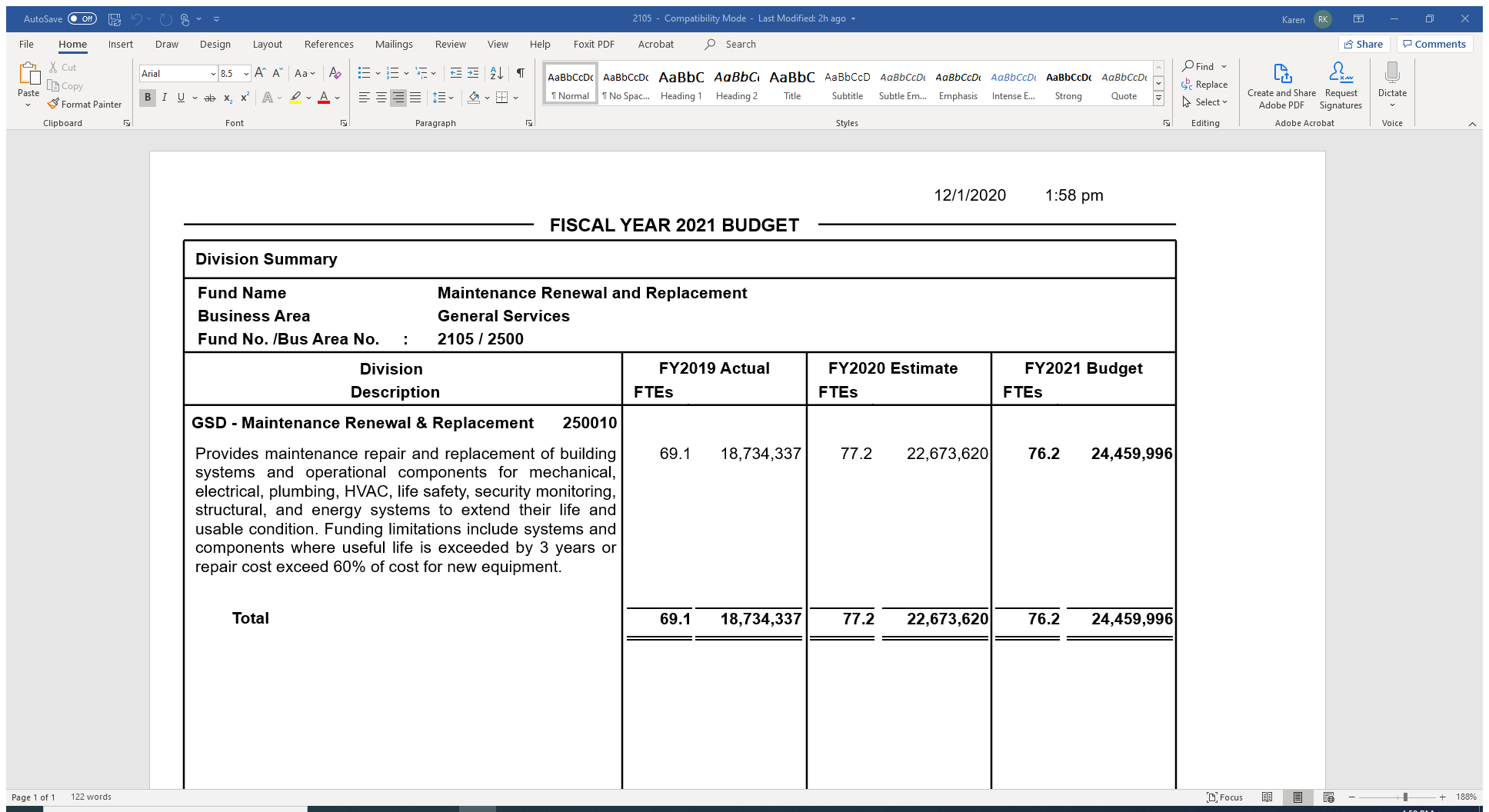 Fund 2105
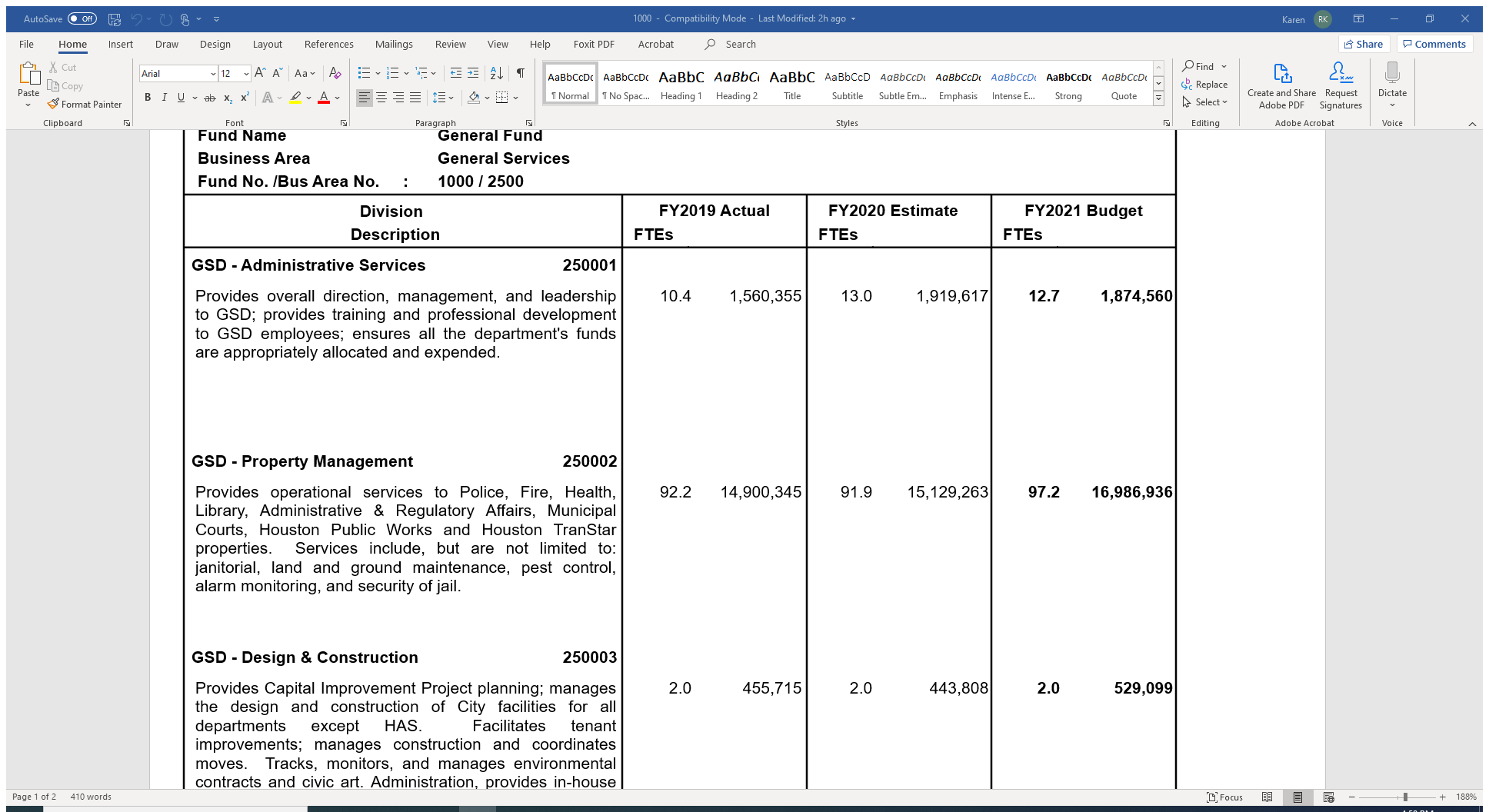 Fund 1000
[Speaker Notes: Total Cost $ 41,446,932]
City Leases
City as Tenant
(Expenses)
City as Landlord
(Revenue)
Examples - City as Tenants
Examples of City Owned Office Facilities
Workplace Analysis and Improvement Strategies
2015 PDR Study
Applied Flexible Solution to all five buildings in scope
611 Walker
City Hall Annex
City Hall
1205 Dart (HFD Fleet Complex)
6903 Perimeter Park (HFD Brac)
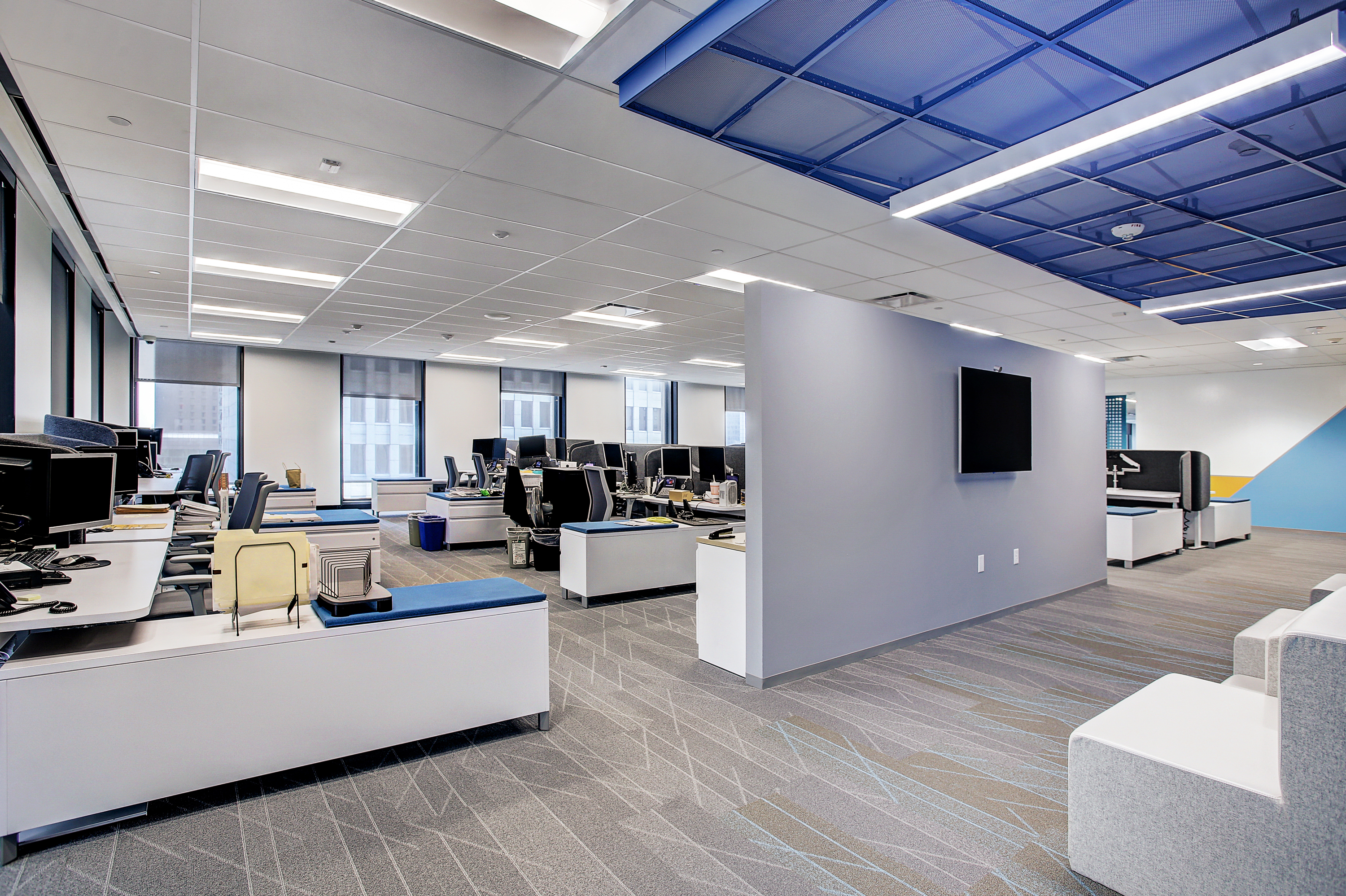 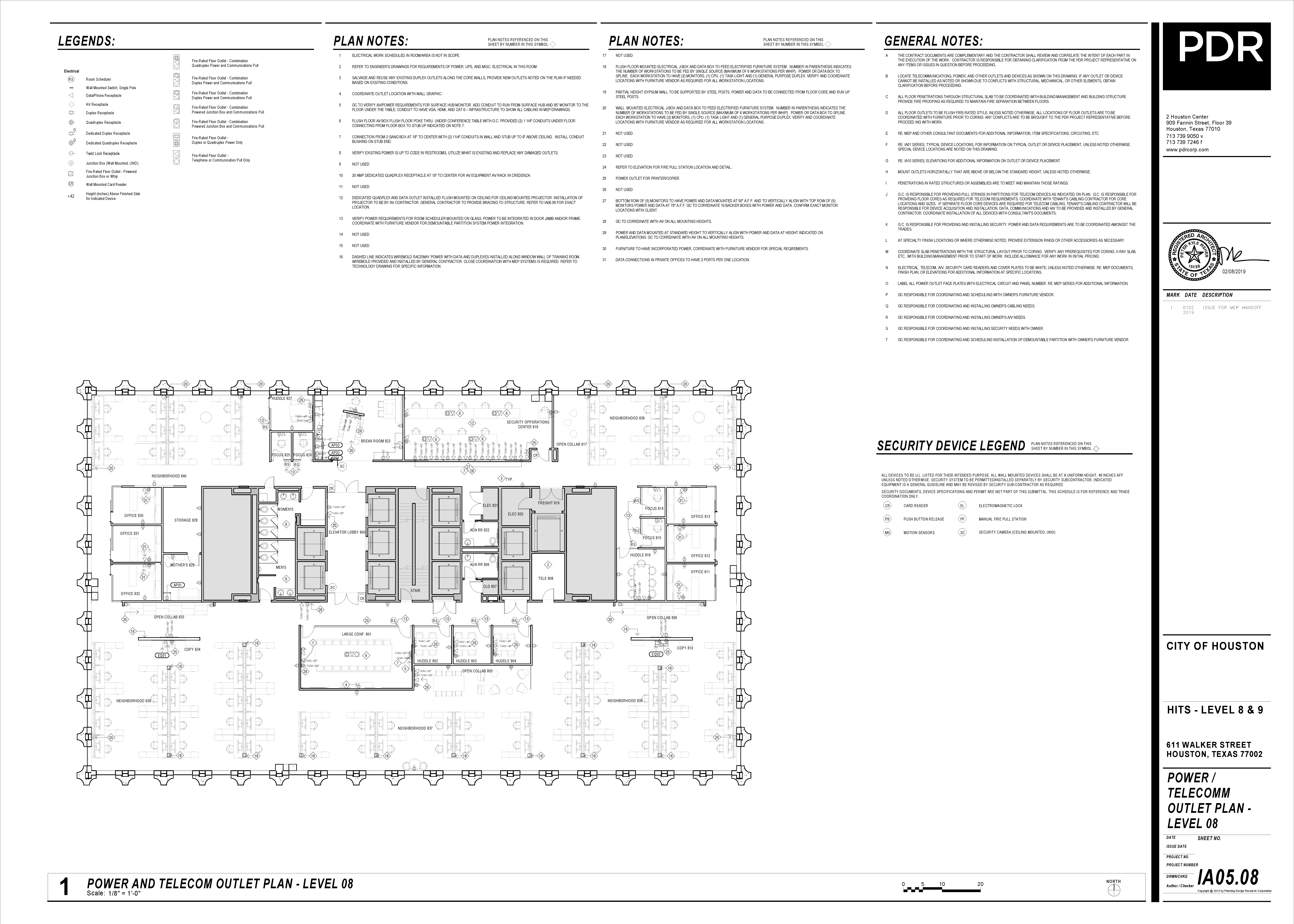 Project Cost: $2.5MM | Gained 29 Seats
611 Walker - 8th Floor
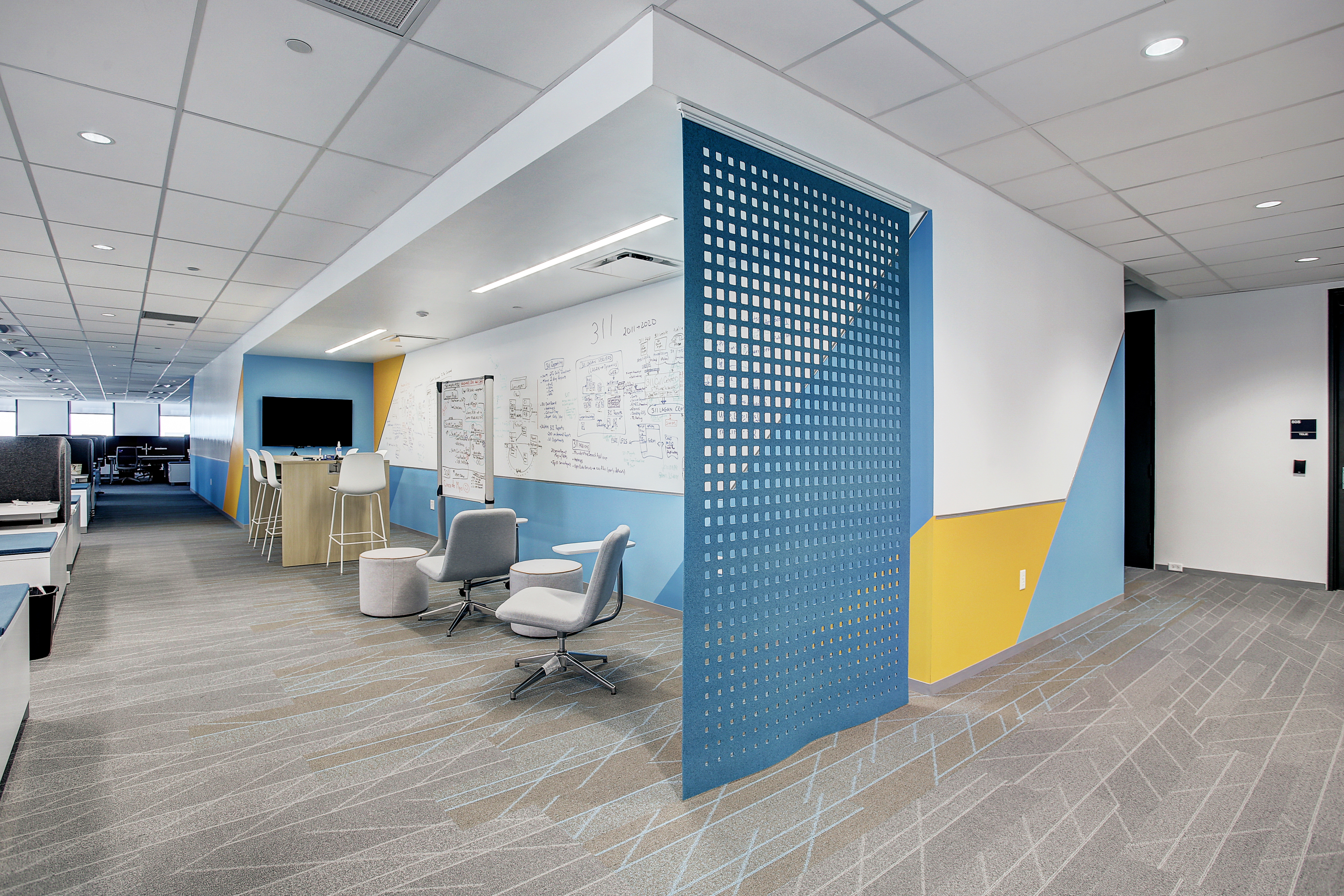 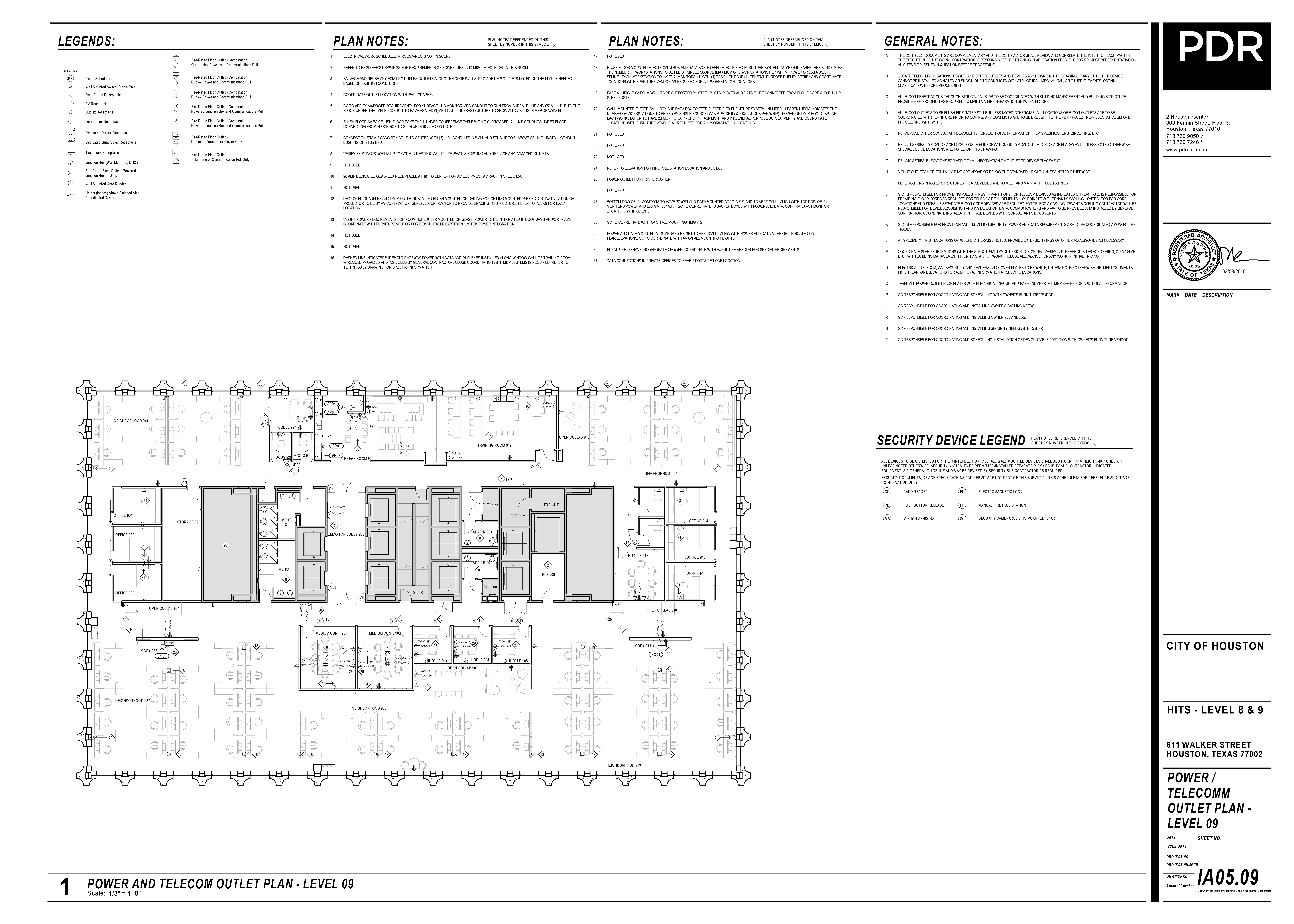 Project Cost: $2.5MM | Gained 15 Seats
611 Walker - 9th Floor
[Speaker Notes: Total Project Cost (2 floors) – 5MM | Total seats gained 44.]
City of Houston Workplace Guidelines and Standards
City of Houston Workplace Guidelines and Standards
Interior Architects produced workplace guidelines and standards for the City of Houston in July 2020. 
GSD will incorporate these guidelines for new leases and new construction buildouts.
Space Types
Ratio Metrics
Planning
Space Standards and Furniture
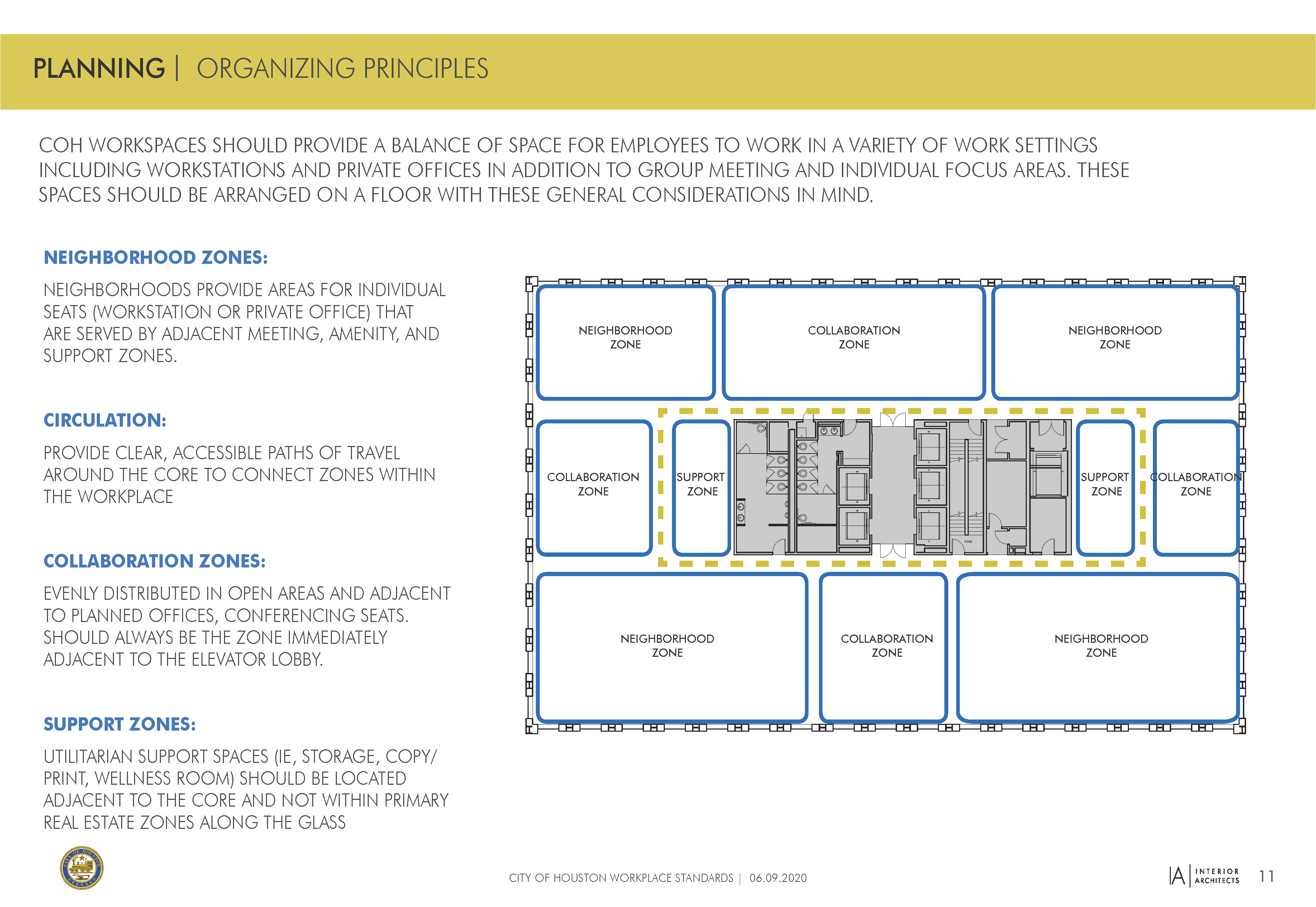 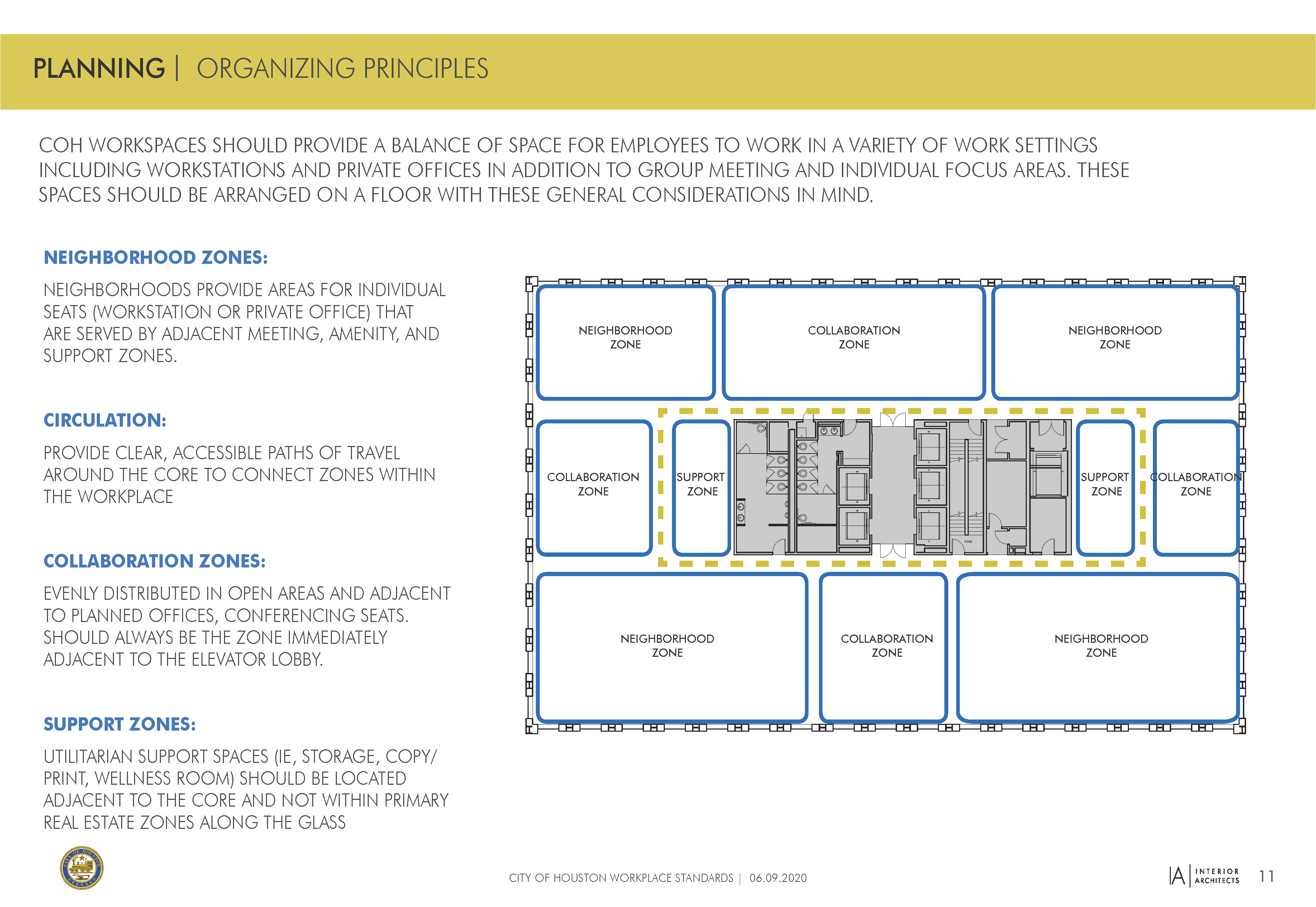 GSD: Where Are We Now?
Administrative Policy 7-4
Space Utilization and Furniture Standards 
The updated Administrative Policy was developed to start maximizing office space. This will be achieved by suggesting 85% open office space and 15% closed office to clients for future buildouts.
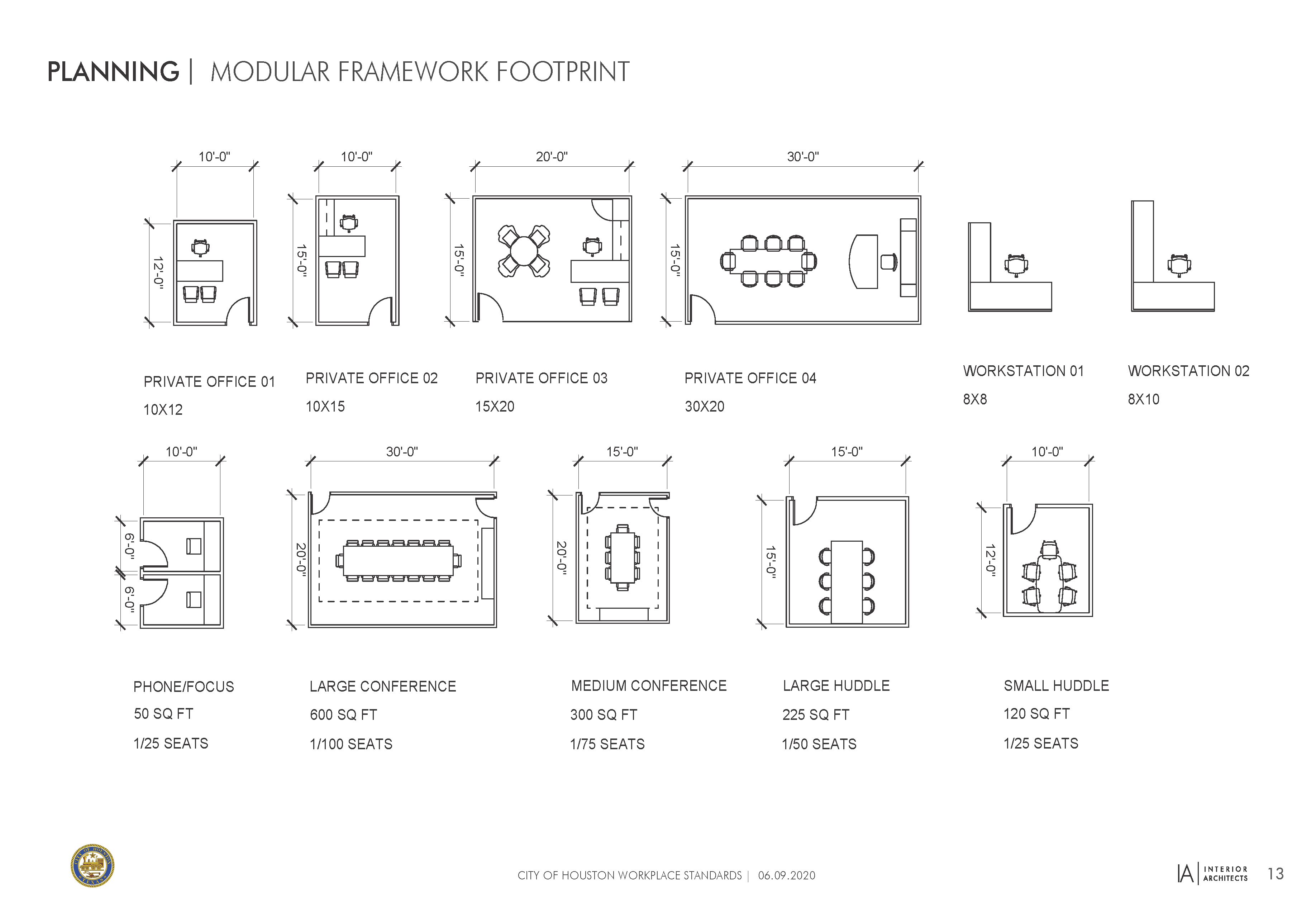 [Speaker Notes: Discuss section]